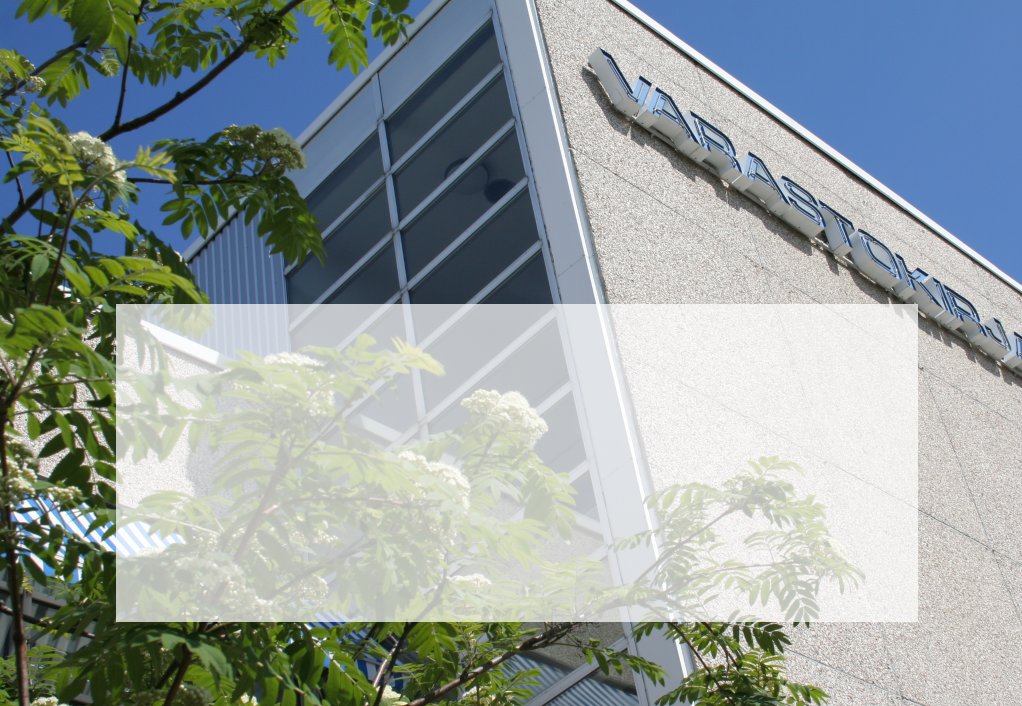 Varastokirjasto
- ei varasto vaan kirjasto
Raisio 
21.3.2011
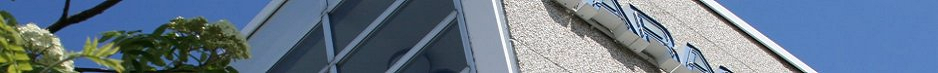 Taustaa
Varastokirjasto perustettiin Kuopioon 1989 helpottamaan yliopistokirjastojen tilaongelmia   (-> useita komiteanmietintöjä tilaongelmista yo-kirjastoissa 1980-luvulla)

 Suomi on ensimmäinen maa, joka on toteuttanut erityyppisten - tieteellisten ja yleisten kirjastojen - yhteisen varastokirjaston.
"Painetun aineiston säilyttäminen on osa kansallista kokoelmapolitiikkaa.”
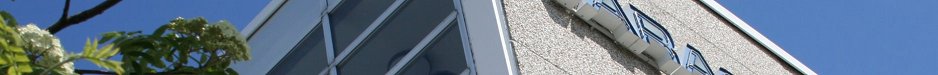 Organisaatio
Varastokirjasto on suoraan opetus- ja kulttuuriministeriön alainen kirjasto. Hallinnollisesti kirjasto kuuluu ministeriön tiedepolitiikan yksikön alaisuuteen.

 Kirjaston toimintaa ohjaa opetusministeriön asettama johtokunta, jonka toimikausi kestää kolme vuotta. Johtokunta koostuu eri kirjastosektoreiden edustajista. Erikoiskirjastot: Janne Ranta (YLE)

 Kirjastonjohtaja + muu henkilöstö (19 htv vuonna 2011)
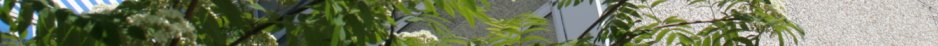 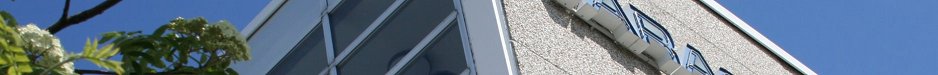 Toiminta-ajatus
Vähentää kirjastojen tilantarvetta ottamalla vastaan aineistoa tieteellisistä ja yleisistä kirjastoista sekä yritysten tietopalveluista

  Asettaa hankittu aineisto tutkijoiden ja muiden tiedontarvitsijoiden käyttöön
”Varastokirjasto täydentää Kansalliskirjaston palveluita kansallisen tietohuollon kentässä.”
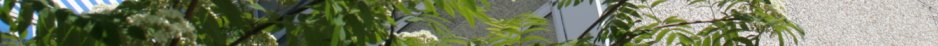 Aineiston siirrot
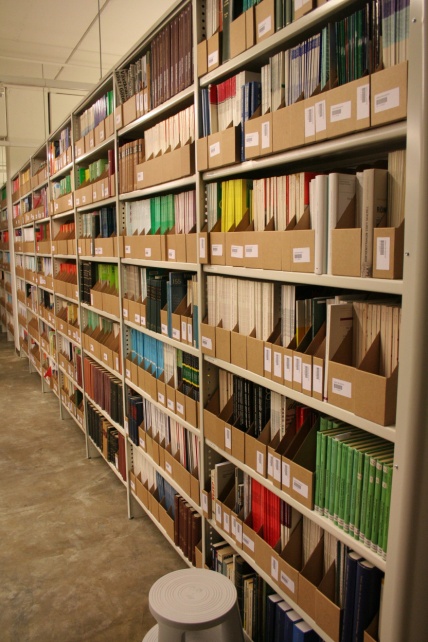 Varastokirjasto ottaa vastaan aineistoa kaikista Suomen kirjastoista ja tietopalvelulaitoksista. 2010: 114 700 hyllymetriä

 Tarvittaessa Varastokirjasto maksaa siirrettävän aineiston rahdin
Siirrot
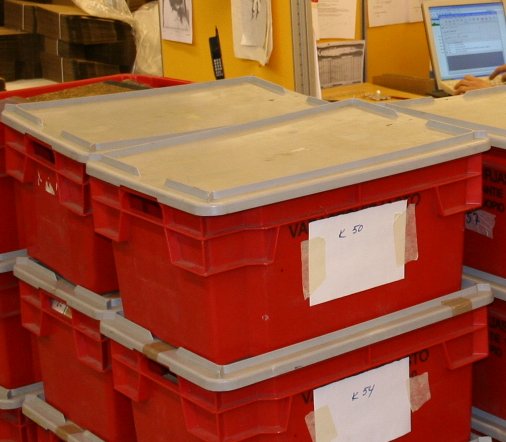 Vuonna 2010 Varastokirjastoon toimitti aineistoa 185 kirjastoa tai tietopalvelua. 

 Kirjastoista oli yliopistoissa toimivia kirjastoyksiköitä 21, ammattikorkeakouluissa toimivia 22, erikoiskirjastoja 75 ja yleisiä kirjastoja 62.
Siirrot vuonna 2010
Erikoiskirjastot 1271 hm
 monografiat 330 hm
 jatkuvat julkaisut 934 hm
 75 erikoiskirjastoa 

- yo-kirjastot 1920 hm
	- monografiat 955 hm
	- jatkuvat julkaisut 963
	- 21 yo-kirjastoa

- Tilasäästöt koko toiminnan aikana: 26 500 m2
Kokoelmat
Aineistoa on hyllyissä n. 70 500 hyllymetriä
  3 000 hm/v = 12 hm /pv. 
 Monografioita on n. 1,4 miljoonaa nidettä 
  65 000 /v = 260 /pv. 
 Kausijulkaisuja yli 90 500 nimekettä 
  3 000 /v. 
 Varastokirjaston kokoelma kattaa kaikki alat. 
 Kirjallisuutta yli sadalla eri kielellä.
Luettelointi
Varastokirjaston Vaari-tietokanta on ensisijaisesti kaukopalvelulle tarkoitettu paikannustietokanta - oma primaariluettelointi tapahtuu minimitasolla. 
 Tietueet eivät sisällä luokitusta, asiasanoitusta ja sarjamerkintöjä. Muualta kopioidut tietueet ovat enimmäkseen kirjastotasoa tai kansallisbibliografiatasoa.
 Primaariluettelointi 12 %
 Poimintaluettelointi 88 %
 Linda 56 %
 BookWhere 26 %
”Varastokirjasto on yhteisluettelo LINDAn yksi suurimmista bibliografisen tiedon tuottajista.”
Kaukopalvelu
Varastokirjaston asiakkaina ovat kirjastot ja tietopalvelut (asiakasrekisterissä oli vuoden 2010 lopussa 1 831 kirjastoa)
 Lainat ja jäljenteet pyritään toimittamaan samana päivänä kun tilaus saapuu, kuitenkin 24 tunnin sisällä tilauksesta. 
 Kaukopalvelu on maksuton.
 Jäljenteet toimitetaan asiakaskirjaston sähköpostiin PDF-muodossa.
 erikois- ja yrityskirjastoja 480 v. 2010
”Kaukopalvelun periaate on nopeus: tilaukset pyritään saamaan postiin jo saman päivän aikana.”
Aineiston käyttö
Kaukolainoja toimitettiin vuonna 2010 kirjastoille 65 400 kpl.
Lainoista 53 % meni yleisten kirjastojen kautta. Yliopistokirjastojen lainaosuus oli 19 %. Erikois- ja yrityskirjastojen 18 %. Amk 7 %.
 Artikkelikopioita lähetettiin 14 900 kpl.
Jäljenteistä  81 % meni tieteellisiin kirjastoihin, ja ne olivat pääosin englanninkielistä STM (Science, Technology, Medicine) aineistoa 1960-2000-luvuilta. 
-
” Varastokirjaston kokoelma on kaikkien kirjastojen kokoelma.”
Tyypillinen tilaus
Yliopistokirjasto: englanninkielinen lääketieteellinen artikkeli 1960-luvun julkaisusta

Erikois- tai yrityskirjasto: englanninkielinen lääketieteellinen artikkeli 1990-luvulta.

Amk-kirjasto: suomalainen yhteiskuntatieteellinen kirja 1990- tai 2000-luvulta

Yleinen kirjasto: suomenkielinen yhteiskuntatieteellinen tietokirja 2000-luvulta (Huom! kaunokirjallisuutta huomattavasti vähemmän)
Kehittäminen
Varastointi
	- tilojen laajennus 2013  robottiteknologia?
 Logistiikka
 Kaukopalvelu
	- erityisesti digitaalinen
	- loppukäyttäjän aktivointi
	- korkeakoulukirjastojen yhteinen kaukopalveluohjelmisto (Relais)
	- Universal Borrowing
Ajankohtaista
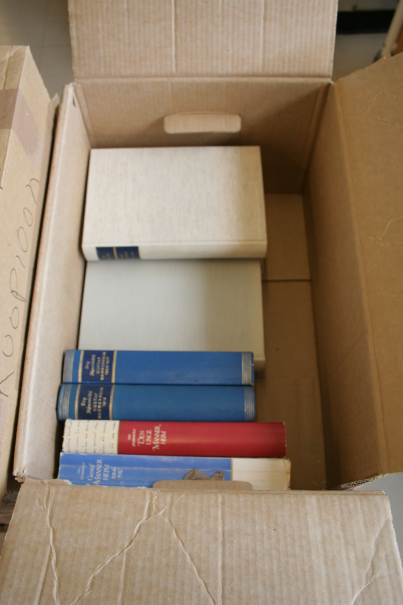 OPM:n hanke korkeakoulukirjastojen rakenteellisesta kehittämisestä (RAKE)
 Keskitettyjen palvelujen tarve tulevaisuudessa
 Kansalliskirjaston ja Varastokirjaston yhteistyön tehostaminen
 Varastokirjaston kysely korkeakoulukirjastoille:
Ajankohtaista -2
Kyselyn tuloksia:
  kirjastojen toimipisteiden lukumäärä vähenee noin kolmanneksen
  kirjastojen tilat supistuvat, paitsi vapaakappalekirjastoissa
  painetun aineiston poistotarve vähenee selvästi varsinkin jatkuvien julkaisujen kohdalla, koska niissä on jo siirrytty varsin kattavasti e-aineistoihin; myös siirrot Varastokirjastoon vähenevät
  e-kirjojen lisääntymisvauhti on vielä epäselvä, riippuu paljolti käyttöliittymien kehittymisestä 
  kaukopalvelutarve Varastokirjastosta lisääntyy hieman, muista kirjastoista vähenee.
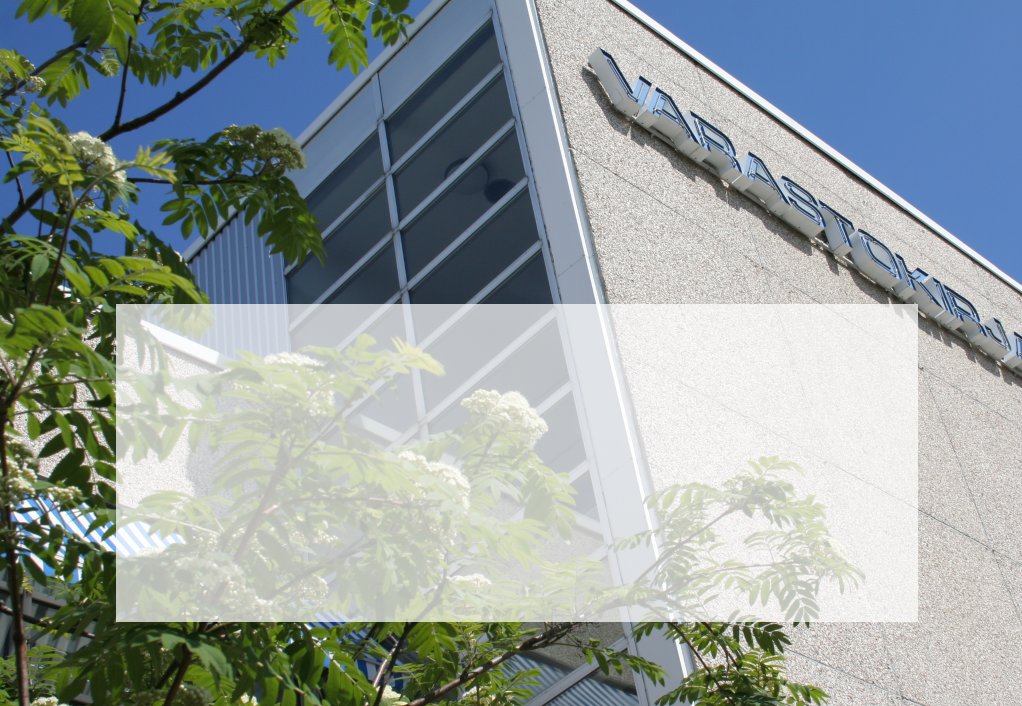 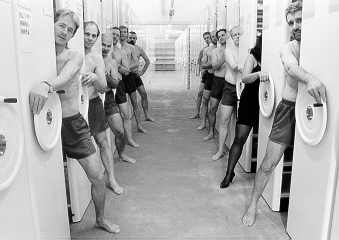 Kysymyksiä?
etunimi.sukunimi@varastokirjasto.fi
Kiitos!